Педрада: «Використання в роботі педколективу школи інноваційних технологій навчання й виховання як одного із шляхів компетентнісно спрямованої освіти»
ЕПІГРАФ
Те, що я чую, я забуваю. Те, що я бачу й чую, я трохи пам’ятаю. Те, що я чую, бачу й обговорюю - я розумію. Коли я передаю знання іншим, я стаю майстром.
Перед кожним із нас два шляхи: жити минулими, хоча і великими заслугами, заплющивши очі на кардинальні зміни у світі, прирікаючи своїх учнів на життєву  неуспішність, або пробувати щось змінити у своєму ставленні до новітніх освітніх технологій
Яке моє ставлення до інновацій в освіті?
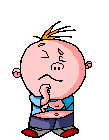 Інновація в освіті — це:
-результат творчого пошуку оригінальних, нестандартних рішень різноманітних педагогічних проблем;
        
-процес оновлення чи вдосконалення теорії й практики освіти, який оптимізує досягнення її мети.
Мета навчання і виховання
Розвиток компетентної особистості, здатної до життєтворчості та самореалізації в умовах
   сучасного суспільства
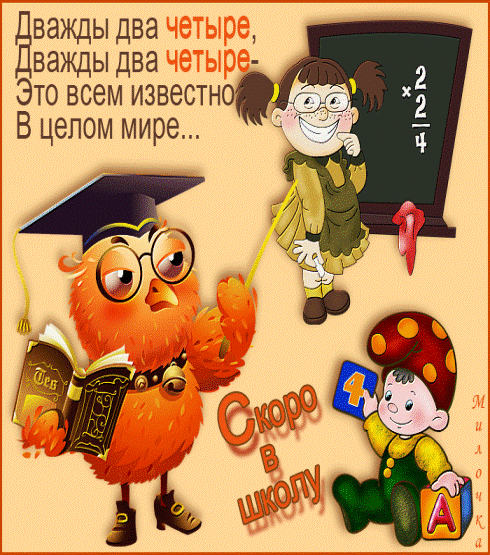 Технології інноваційного навчання
I—нестандартні уроки;
II—інтерактивні технології;
III—технологія організації групової навчальної діяльності;
IV – використання алгоритмів;
VІ—проектна технологія;
V—комп'ютерно-інформаційна  технологія.
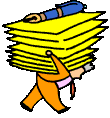 Результати анкетування
Готовність учителів
 до інновацій
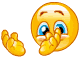 Нестандартні уроки
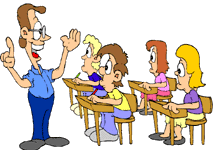 Інтерактивні технології навчання
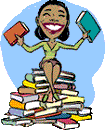 Технологія організації групової навчальної діяльності
Групова навчальна діяльність — це форма організації навчання в малих групах, об'єднаних загальною навчальною метою за опосередкованого керівництва вчителя та співпраці з учнями. 
Функції вчителя:
забезпечення учням позиції активного суб'єкта особистого учіння;
налагоджування та підтримка діяльності окремих малих груп і всього класу;
контроль за діяльністю груп;
регулювання дискусій, які виникають під час виконання групового завдання;
відповіді на запитання учнів.
Використання алгоритмів
В українському педагогічному словнику алгоритмізація навчання трактується, як використання в навчанні алгоритмів, тобто певної системи правил, яка веде до розв’язання задачі, та полягає в тому, що учнів навчають не лише розумінню суттєвих ознак і властивостей певних об’єктів, а й алгоритмів, за якими ці ознаки й властивості поєднуються з діями, які необхідні для розв’язування задач.
Проектна технологія
Типи проектів, які використовуються у шкільному навчанні: інформаційні, дослідницькі, творчі, практично-організаційні, пригодницькі та ігрові.

Проекти можуть бути монопредметні, міжпредметні та надпредметні.

За кількістю учасників: особистісні, парні, групові.
Комп'ютерно-інформаційна  технологія
Комп'ютер виконує в навчанні такі функції:
техніко-педагогічні (навчальні програми  спрямовані на управління, діагностику, моделювання, експертизу, діалог, консультацію...);
дидактичні (комп'ютер як тренажер, репетитор, асистент, як пристрій, що моделює певні ситуації, як засіб інтенсифікації навчальної діяльності, оптимізації діяльності викладача, як засіб корекції, контролю та оцінки діяльності учнів, їх активізації й стимулювання).
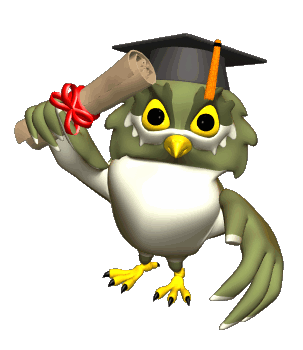 Основні риси інноваційної особистості
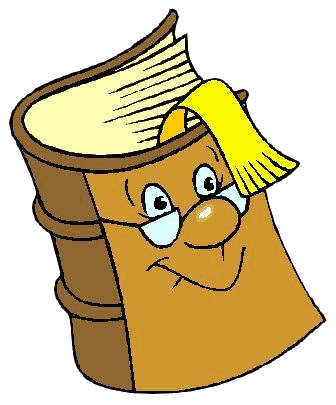 відкритість новому досвіду, 
внутрішня свобода, 
емоційна стійкість, 
емоційний інтелект,
 рефлексивність, 
спонтанність (швидкий відрив від ситуації), 
здатність прийняти рішення, 
вміння об’єктивно оцінювати себе, 
позитивне мислення.
Для формування ключових компетентностей учителю потрібно:
захоплюватись кожною ідеєю дитини; 
позитивно оцінювати всі її ідеї та відповіді; 
використовувати помилку як можливість нового несподіваного погляду на щось звичне; 
максимально адаптуватись до усіх висловлювань і дій учнів;
 створити атмосферу взаємної довіри; 
забезпечити незалежність у виборі та прийнятті рішень із можливістю самостійно контролювати власні досягнення.
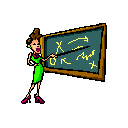 Тест-гра “Пізнайко”
Результати
15-16 поміток «так» - ви талановитий, сучасний, творчий учитель, уміло організовуєте навчально-виховний процес, виховуєте інтерес до предмета, домагаєтеся міцних знань
10-14 поміток «так» - ви володієте програмовим матеріалом, успішно навчаєте учнів, але не завжди послідовні в дотриманні сучасних педагогічних вимог до уроку. Учні вас розуміють.
До 10 поміток -  працюєте по-старому, вас не цікавлять досягнення сучасної педагогіки, учні вас терплять. Часто ви самі відчуваєте, що працюєте безініціативно, однак боїтеся зізнатися в цьому самому собі.
Тільки інноваційна особистість здатна виховати інноваційну особистість, тільки творчий педагог може розвивати ключові компетентності учнів. Тому провідна роль у реалізації освітніх завдань належить учителеві, а усвідомлення ним цієї ролі є неодмінною умовою розв’язування як сьогоденних, так і перспективних завдань навчання і виховання учнів.
Учитель повинен свідомо йти в ногу з сучасністю,
   пройматися й надихатися силами, які пробудилися в ній.
                                                  А. Дістервег